Power TerminologyAEN/TSM 220
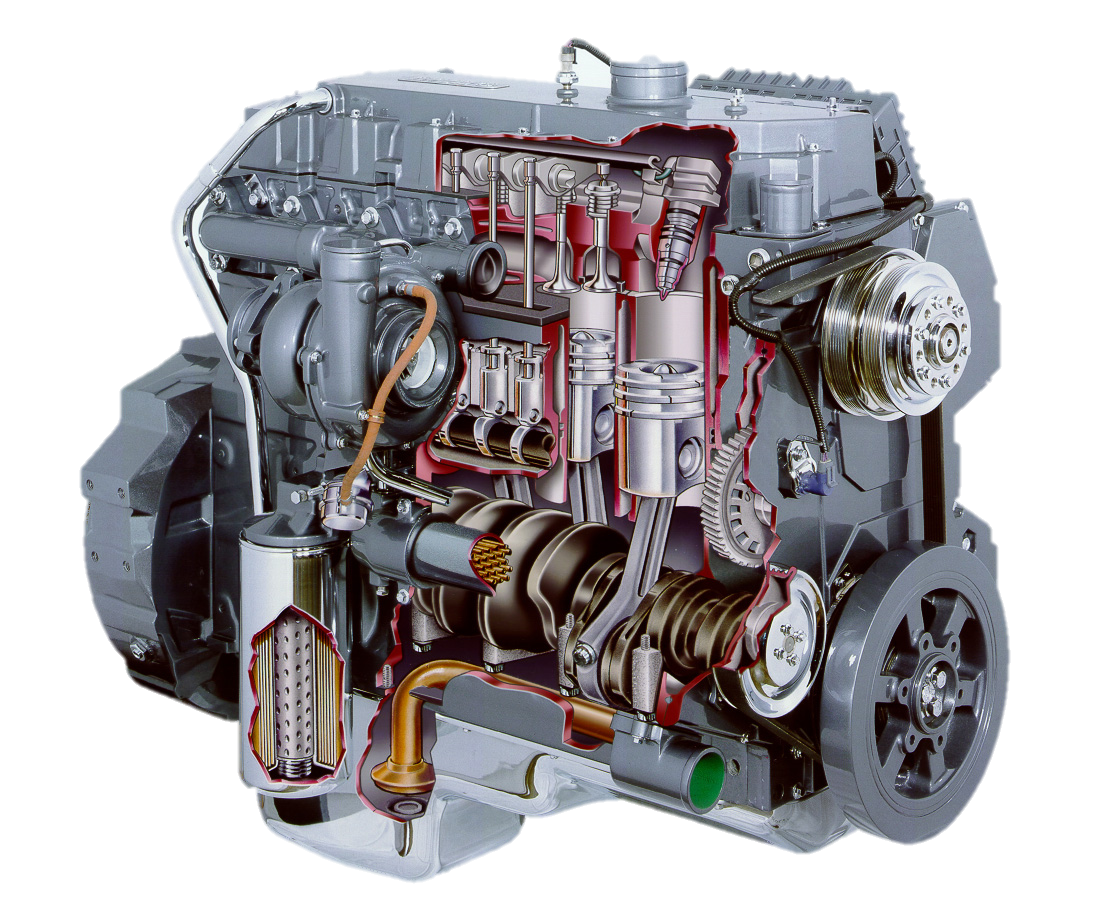 Engine Performance
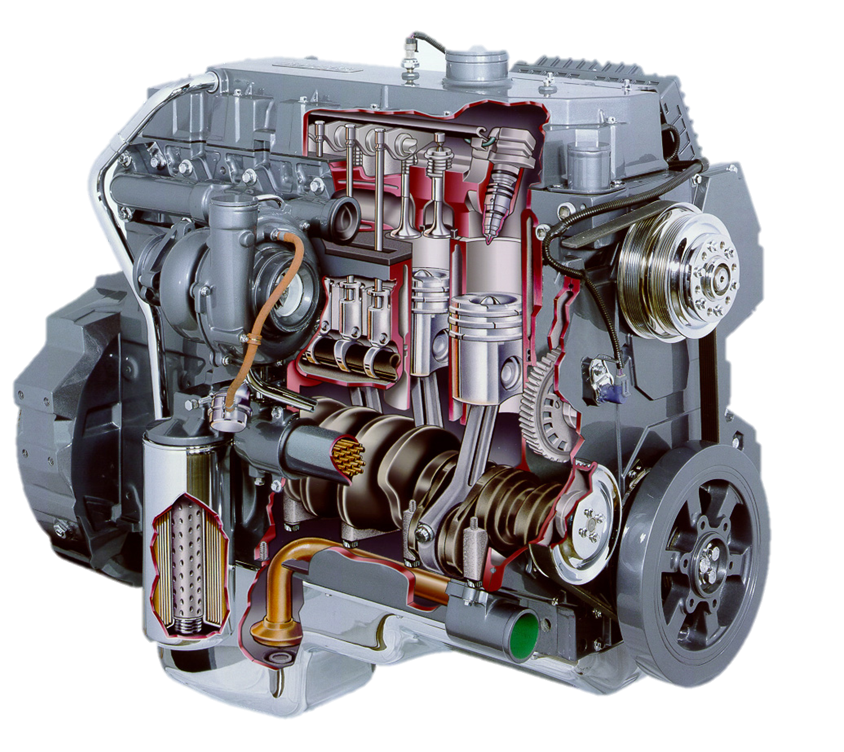 Force
Torque
Work/Energy
Power
Force
Pushing or pulling of one body on another
Units:  lb  or N
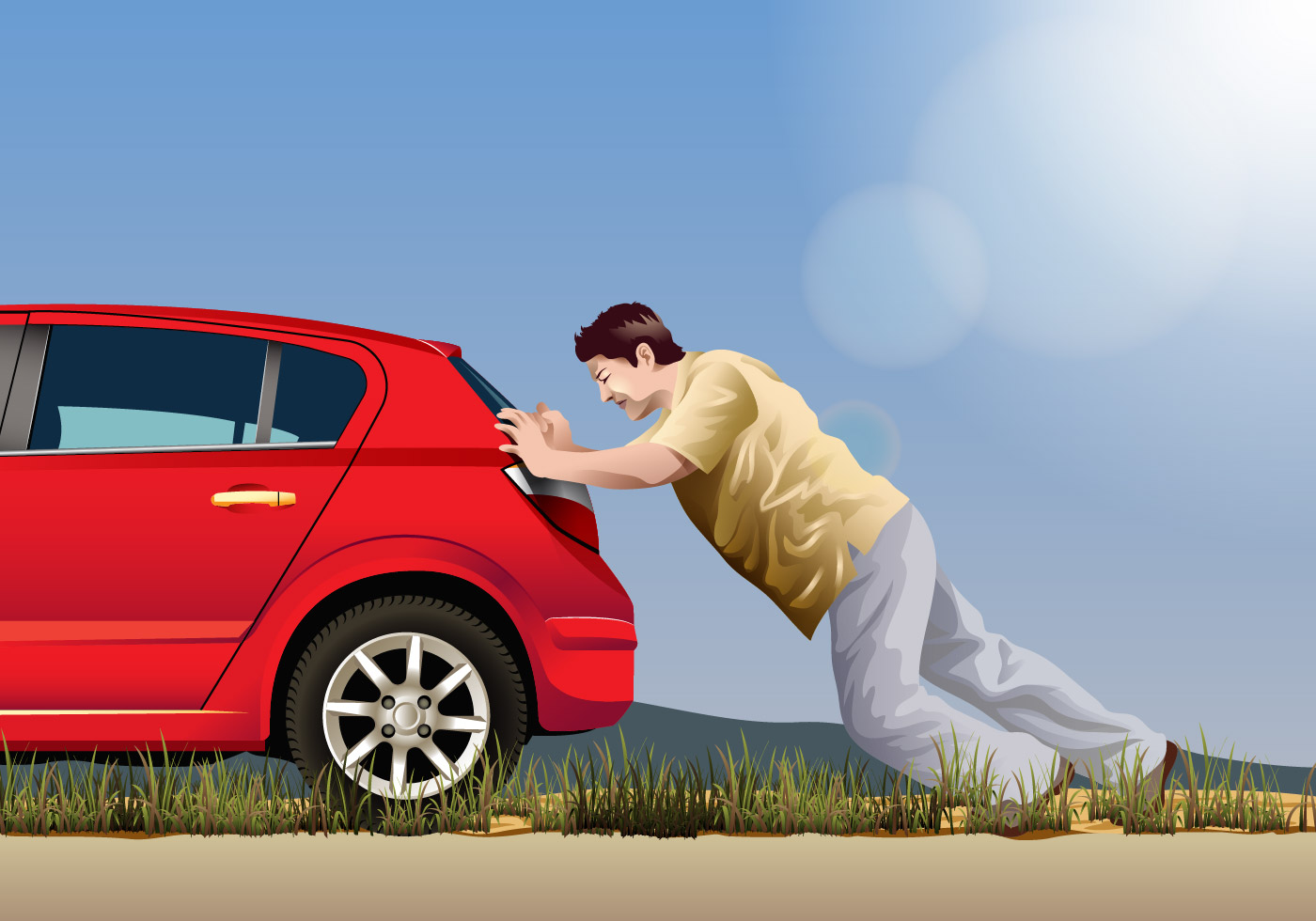 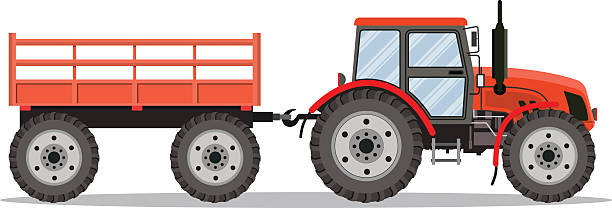 Torque
Ability of a force to cause an object to rotate
Force applied at some distance from center of rotation
Units:  lb-ft,  lb-in,  N-m
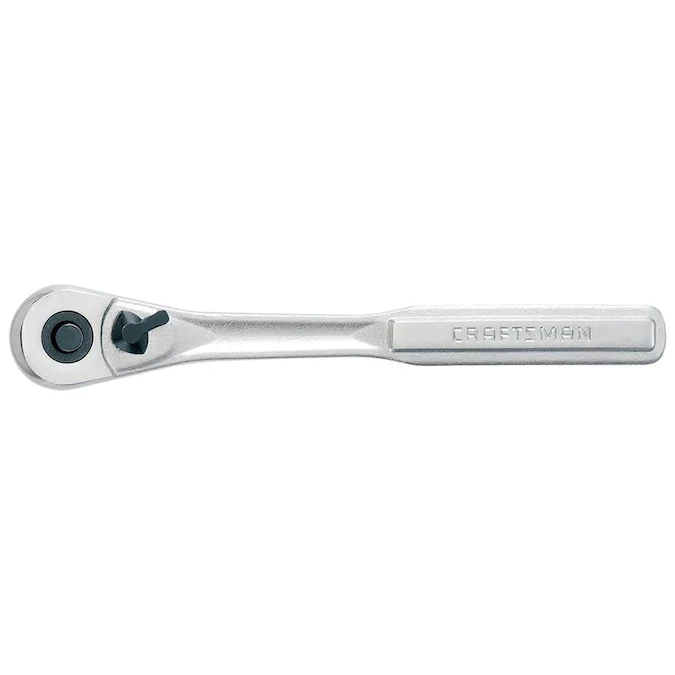 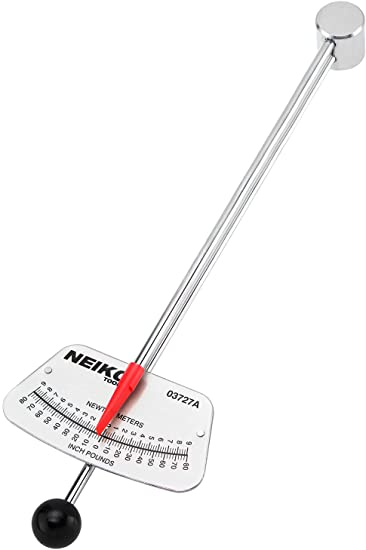 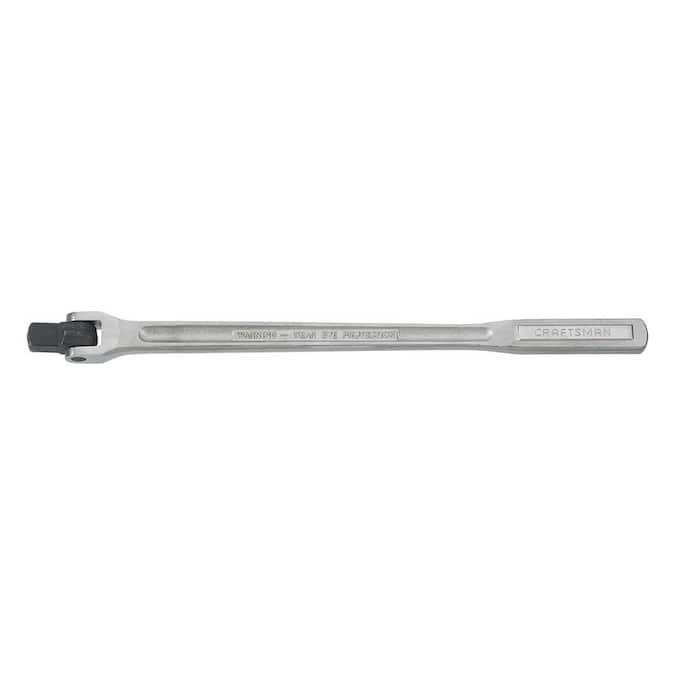 Work/Energy
Work: force applied through some distance
Units: lb-ft;  N-m
Energy: capacity to do work
Units: ft-lb (BTU);  N-m = Joule
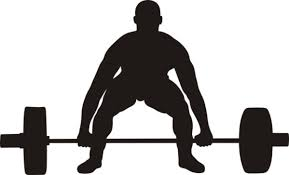 Power
Rate at which work is being done
Units: 


Rotational power: